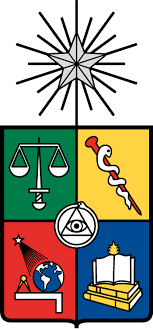 Construcción del Saber Didáctico en entornos presenciales y virtuales: 
Biología - Filosofía
Módulo TIC
Camilo Soto
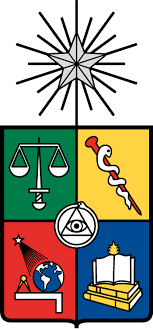 ¿A qué vendremos?
Propósito general: 
Indagar y reflexionar críticamente en torno al estatus epistémico de los saberes didácticos y disciplinares y su aplicación en el aula, con el fin de iniciar un proceso de generación de competencias profesionales que permitan levantar propuestas didácticas y evaluativas.
¿Qué esperas trabajar durante este semestre?
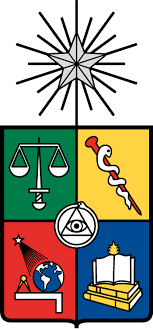 ¿A qué vendremos?
Integrar críticamente las tecnologías de la información y las comunicaciones al quehacer profesional.
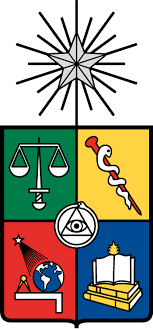 ¿Qué?
Mediación tecnológica en la sociedad.
Uso de TIC e IA en la formación escolar. (Estado del arte)
Taxonomía en proyectos digitales. (Matriz de habilidades TIC)
Algunas herramientas usuales a nivel escolar. 
TIC y gestión docente.
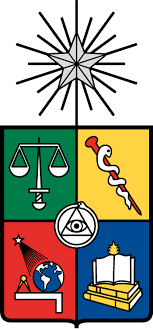 ¿Cómo?
Reflexiones sobre sus prácticas de especialidad, vivencias personales incorporando referentes teóricos.
Diagnóstico con respecto a la experiencia de práctica y sus problemáticas. (posicionamiento en didáctica, evaluación y TIC)
Uso de herramientas TIC usuales a nivel escolar + IA.
Posicionamiento y propuesta de intervención de aula con uso de TIC
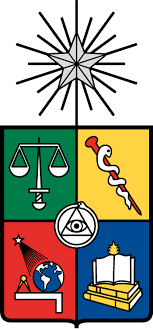 ¿Cómo?
Trabajos avance de los módulos del proyecto final: 70%
Trabajo final integrado: 30%
El resultado de la ponderación de estas calificaciones constituirá la nota de presentación a examen. Los estudiantes se eximen con un 6.0. Aquellos cuya nota de presentación (60%) sea inferior a 6.0, deberán realizar una revisión y mejora de su trabajo de reflexión final (40%)
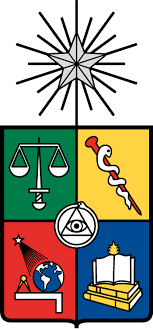 Para aprobar
Asistencia:
Centro de práctica: 100%
Clases: 80%
Nota mínima: 4.0
Otras causales de reprobación. Artículo 41 del Reglamento de la carrera “Falta a la probidad y a la ética profesional, incumplimiento reiterado de las obligaciones profesionales en los Centros de Prácticas, inasistencias reiteradas y no justificadas y el incumplimiento reiterado en la entrega de diseños pedagógicos.”
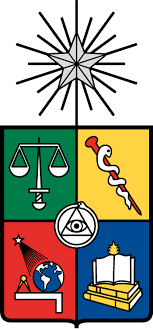 ¿Para qué?
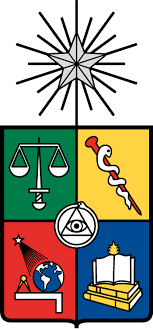 Construcción del Saber Didáctico en entornos presenciales y virtuales: 
Biología - Filosofía
Módulo TIC
Camilo Soto